States with Sales Taxes on Bottled Water (as of January 1, 2014)
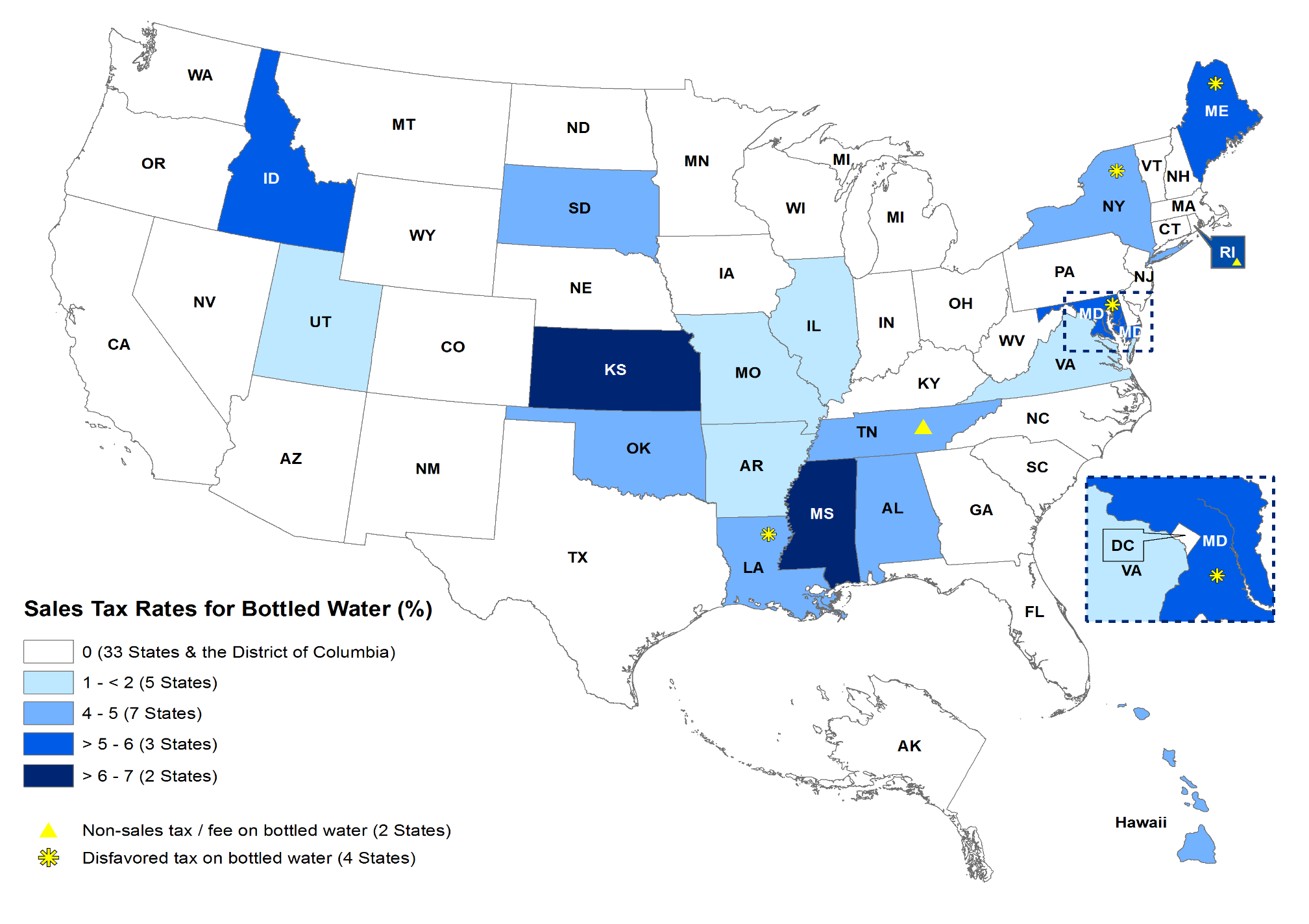 Source: Bridging the Gap Research Program, University of Illinois at Chicago, 2014